Which Configuration Option Should I Change?
Sai Zhang, Michael D. Ernst
University of Washington
Presented by: Kıvanç Muşlu
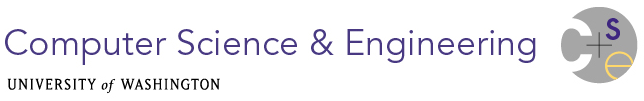 [Speaker Notes: Today, I am going to introduce a new technique to diagnose software configuration errors in evolving software]
I have released a new software version …
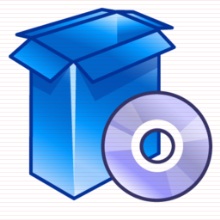 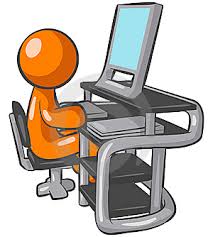 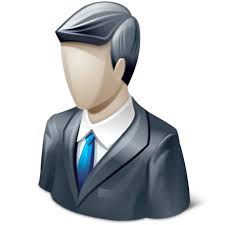 I cannot get used to the UI
I do not know how to configure it
Developers
Users
…
2
[Speaker Notes: I release a new software version …. There are a number of problems users deal with the old versions

Let’s consider a typical scenario. Developers add some cool features to a new software version, 

(click)

but users may not like these features. For example, users may not get used to the new UI, and users may not know how to configure the new version. In this scenario, the key problem is …. (go to next slide)]
Diagnosis of User-Fixable Software Errors
Goal: 
enable users to fix software errors 

Challenges:
Errors can be crashing or non-crashing
Users much less understand source code
Developer tools are of little use
3
[Speaker Notes: There is a gap between software developers and users. For developers, ensuring software functional correctness does not necessarily mean meeting users’ expectation. A new software version may even cause software usage errors.

In this work, we aim to develop techniques to enable ordinary users to fix software errors


However, diagnosing errors for users are very challenging. software errors can be crashing or non-crashing, non-crashing here means the software terminated normally but outputs a wrong results. Further, user much less understand the source code, and they can not user developer tools like a debugger to track down the problem.]
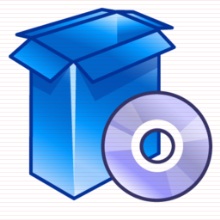 Our previous work [ISSTA’13]
  Help users adapt to the new UI
A new software version
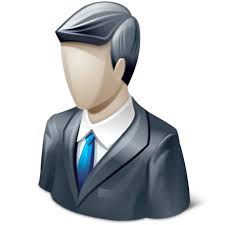 I cannot get used to the UI
Users
4
[Speaker Notes: In our previous, we have developed a technique to help users adapt to the new UI]
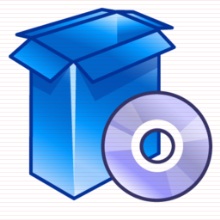 A new software version
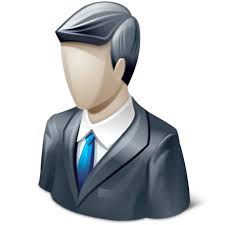 I do not know how to configure it
This paper: 
  How to help users configure
  the new software version
  (i.e., diagnosis of configuration errors)
Users
5
[Speaker Notes: In this talk, I am going to show you how to help users configuration the new software version.

(click)

That is, how to diagnose configuration errors in the new software version.

People may ask “why should we care about configuration errors”, (go to the next slide)]
Software system often requires configuration
Configuration errors:
 - Users use wrong values for options
 - The software exhibits unintended behaviors
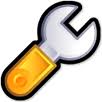 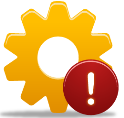 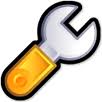 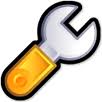 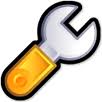 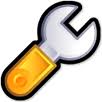 …
Configuration options
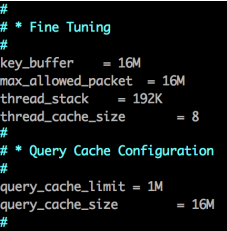 Example:
  --port_num = 100.0
Should be a valid integer
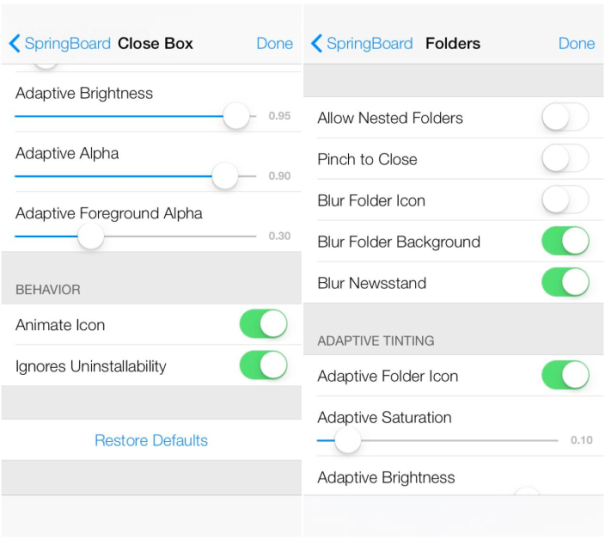 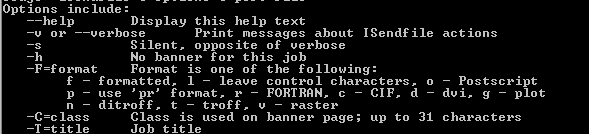 6
[Speaker Notes: This is because most modern software systems are configurable by exposing a wide range of run-time configuration options.

(click)

These configuration options are often specified in a configuration file, 

(click)

or provided in command line, 

(click)

or can be specified in a graphical user interface.

(click)

A configuration error happens when users use wrong values for certain configuration options, and the software exhibits unintended behaviors.

(do not dig into the details of the example shown on the slide)]
Configuration errors are common and severe
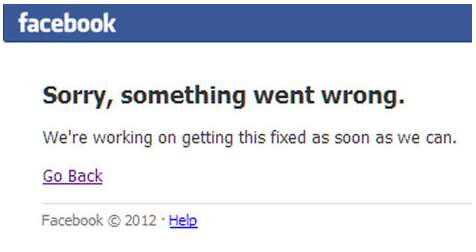 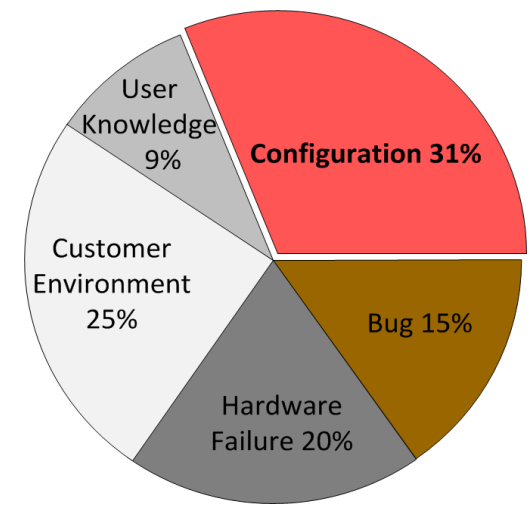 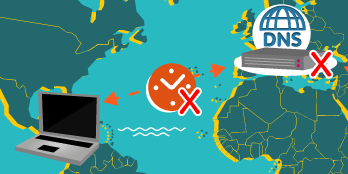 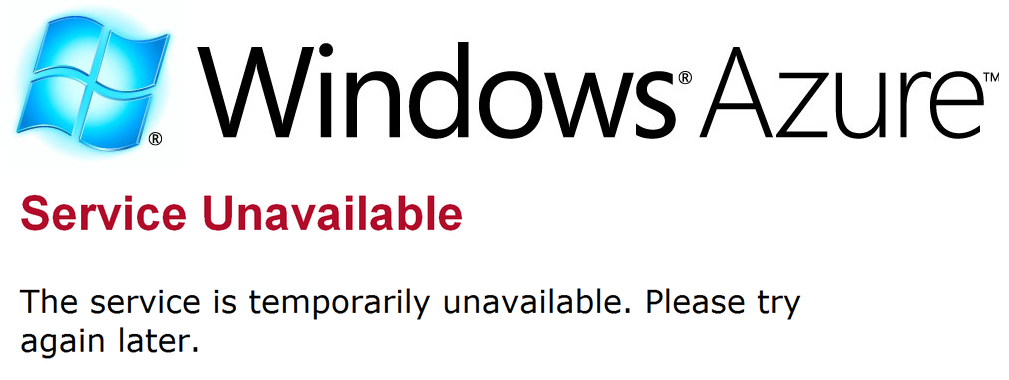 Configuration errors can have
disastrous impacts
(downtime costs 3.6% of  revenue)
Root causes of high-severity issues in
a major storage company [Yin et al, SOSP’11]
7
[Speaker Notes: Such configuration errors are really common and severe in practice.

(click)

For example, according to a recent study, software configuration errors are the most common root causes for severe problems in a major storage company.

(click)

Even worse, configuration errors can cause disastrous impacts. They can bring down important service like facebook, DNS service, and Microsoft Cloud Platform. Such downtime can cost over 3% of a company’s revenue]
Configuration errors are difficult to diagnose
Error messages are absent or ambiguous
e.g., 



Infeasible to automatically search for a good configuration
Need to know the spec of a valid configuration option value
    (e.g., regex, date time, integer value range)
Huge search space
Need to specify a testing oracle for automation

Cannot directly use existing debugging techniques
[Zhang et al., ICSE’13]
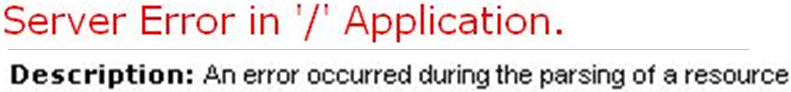 (after setting --port_num = 100.0 in webs server)
8
[Speaker Notes: Unfortunately, configuration errors are difficult to diagnose in practice

(click)

First, error messages produced by configuration errors are often ambiguous or even absent. For example, given such error messages, even experienced developers may not know which part of the software goes wrong

(click)

People may wonder why not use  the following simple approach: let’s try every possible values for every configuration options and then check the software behavior.

(click)

In practice, this simple approach may not work, since it is difficult to know the specification of a valid configuration option value. This is a particular problem for configuration options with regex, data time types.

(click)

Second, even when we know the spec of a valid configuration option, the search space can be huge even for a simple software with tens of configuration options

Further, the users need to write a testing oracle to check the software behaivor in order to achieve automation.

(click)

Lastly, as indicated in our previous work, existing automated debugging techniques cannot be directly used to diagnose software configuration errors.]
Goal: diagnosing configuration errors for evolving software
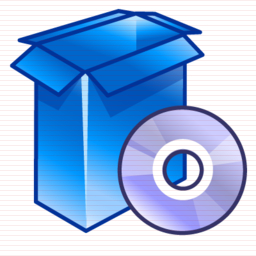 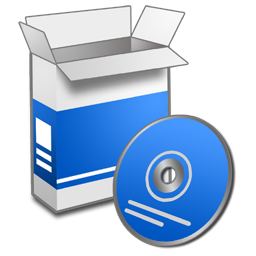 a different output
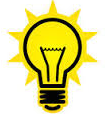 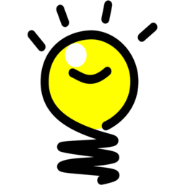 New version
Old version
Requires configuration!
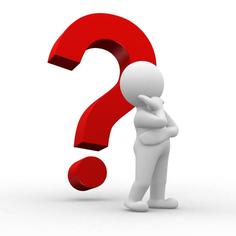 To maintain the desired behavior on the new version
Which configuration option should I change?
9
[Speaker Notes: The goal of this paper is to provide a practical technique to diagnose configuration errors for evolving sofware

(click)

Suppose we have an old software version.  (click)    It outputs an output for certain task  

(click)

When the software evolves to a new version. 

(click)

For the same task, it outputs a different output, and the software needs configuration.

(click)

So, the key question this paper wants to ask is that: if we want to maintain the desired behavior on the new software version, which configuration  option should a user change?]
Diagnosing configuration errors with ConfSuggester
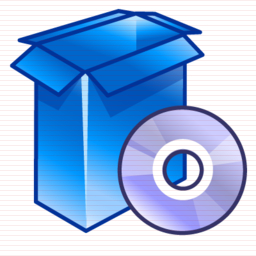 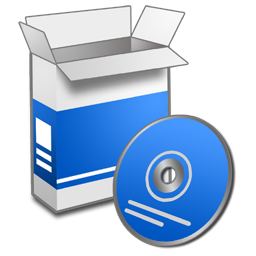 a different output
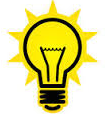 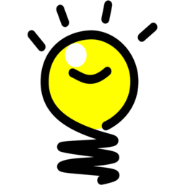 New version
Old version
Key idea: 
The execution trace
on the old version as
the “intended behavior”
Our technique: ConfSuggester
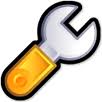 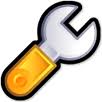 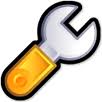 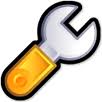 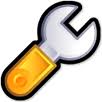 …
Suspicious configuration options
10
[Speaker Notes: Our technique, called ConfSuggester, can be used to help users diagnose such configuration errors. ConfSuggester outputs a ranked list of suspicious configuration options, whose values, if changed, will lead the software reveal intended behaivor.

(click)

The key idea of ConfSuggester is that we use the execution trace on the old version as the intended software behavior and compare the execution on the new version with it.]
Design constraints for ConfSuggester
Accessible: no assumption about user background
    (e.g., users cannot read or write code annotations)

Easy-to-use: fully automated

Portable: no changes to OS or runtime environment

Accurate: few false positives
11
[Speaker Notes: However, designing a technique like ConfSuggester for users is difficult, because of several design constraints.

(click and say, read each bullet points almost suffices)]
Outline
Example

A Study of Configuration Evolution

The ConfSuggester Technique

Evaluation

Related Work

Contributions
12
[Speaker Notes: In the rest of the talk, I will show an example, describe an empirical study, introduce the ConfSuggester technique, present our evaluation, discuss the related work, and then conclude the talk.]
Outline
Example

A Study of Configuration Evolution

The ConfSuggester Technique

Evaluation

Related Work

Contributions
13
[Speaker Notes: Let’s first start with a real-world example]
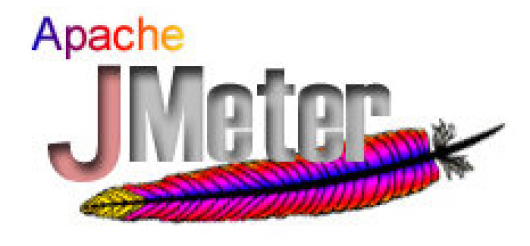 A popular performance testing tool
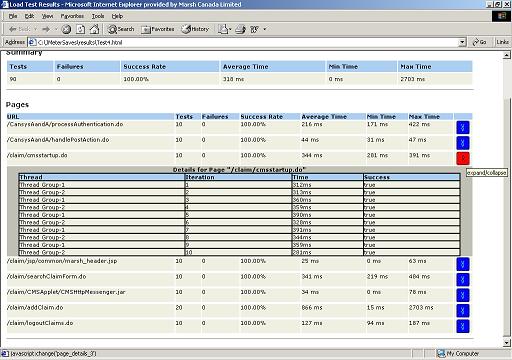 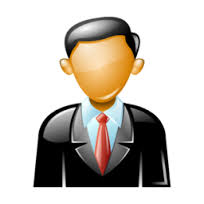 Managers
Use Jmeter to monitor a website’s performance
14
[Speaker Notes: Jmeter is a popular performance testing tool

(click)

It can be integrated into existing infrastructures to monitor a website’s performance and provide nice report for managers to inspect]
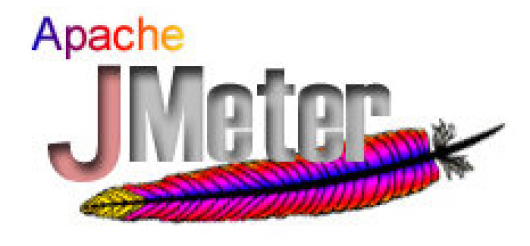 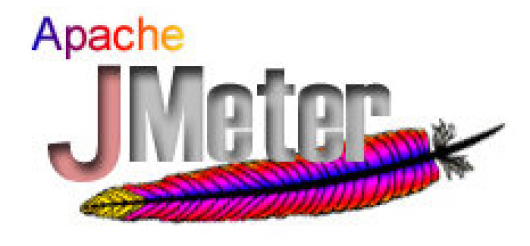 All regression tests passed
Version 2.8
Version 2.9
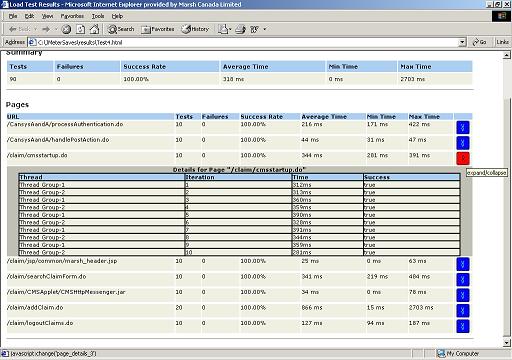 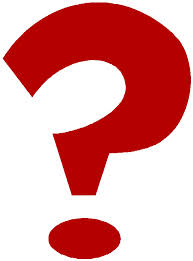 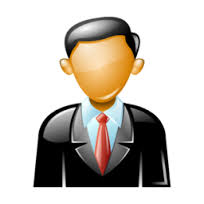 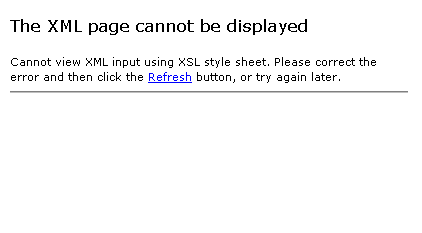 Managers
Use Jmeter to monitor a website’s performance
15
[Speaker Notes: When Jmeter evolves into a new version, 

(click)

however, the monitoring website just crashes

(click)

During its evolution, all regression tests pass, and the website crash is unlikely to be caused by a bug

(click)

So why does it happen?]
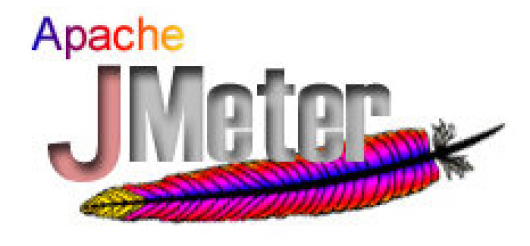 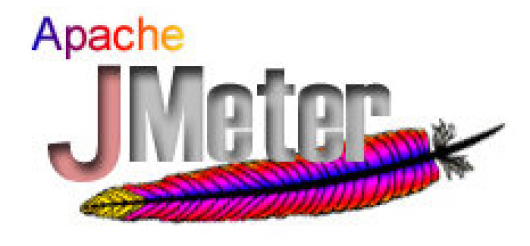 All regression tests passed
Version 2.8
Version 2.9
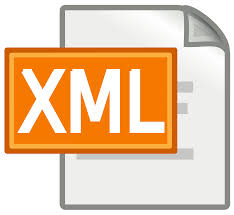 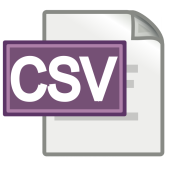 Causes XML parsing error
No regression bugs.
The new version behaves as designed,
but differently from a user expects.
16
[Speaker Notes: De-emphasize the connection between bugs and 

Apparently ,
The new version behaves differently from a user expects

(click)

In fact, there are no regression bugs introduced between these 2 versions.

(click)

The new Jmeter version just behaves as designed but differently from a user’s expectation

(click)

In the old version, Jmeters saves its output as an XML file

(click)

But in the new version, Jmeter saves its output as a CSV file which causes the XML parsing error]
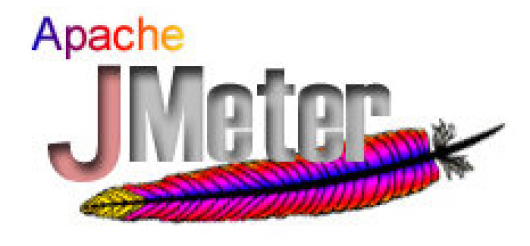 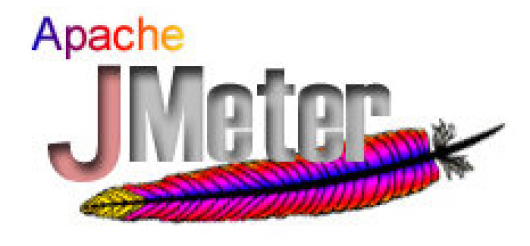 All regression tests passed
Version 2.8
Version 2.9
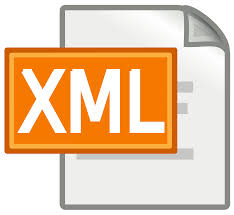 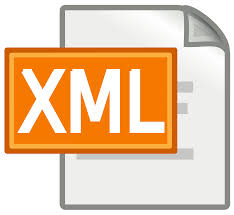 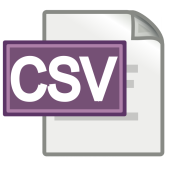 ConfSuggester
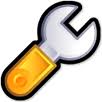 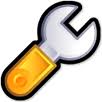 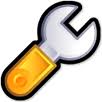 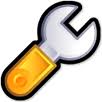 Suspicious configuration options
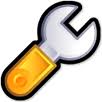 …
output_format
Resolve the problem:  set  output_format = XML
17
[Speaker Notes: (click)

To fix this problem, we can use our technique, called ConfSuggester.

(click)

ConfSuggester outputs a ranked list of suspicious configuration options.

(click)

At the top is the output_format configuration option

(click)

To resolve the problem, users only need to change the output_format’s value to “XML”

(click)

So that Jmeter will save the results as an XML file again.]
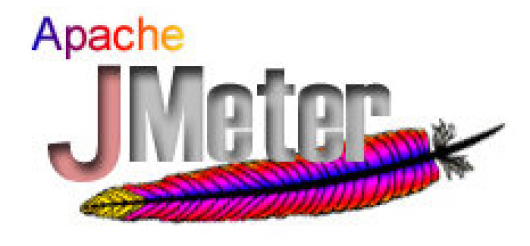 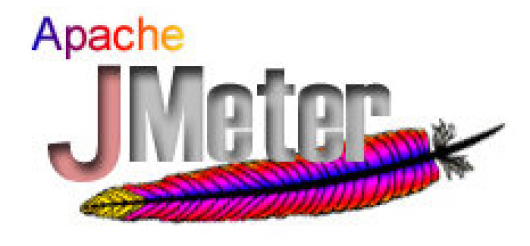 All regression tests passed
Version 2.8
Version 2.9
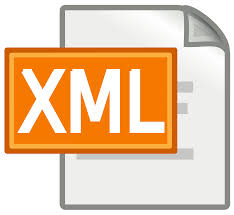 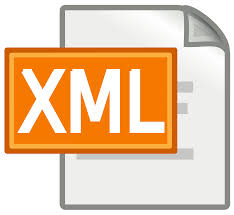 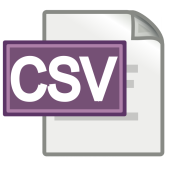 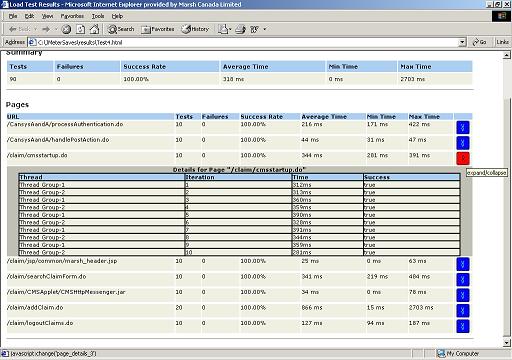 18
[Speaker Notes: This will bring back the original reporting interface]
Outline
Example

A Study of Configuration Evolution

The ConfSuggester Technique

Evaluation

Related Work

Contributions
19
[Speaker Notes: Now, I am going to present an empirical study to show configuration changes do occur frequently in practice.]
Do configuration changes arise in software evolution?
8 open-source programs
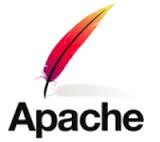 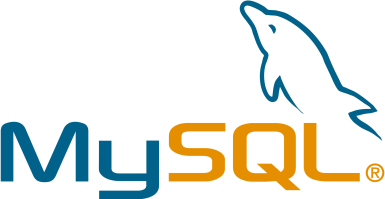 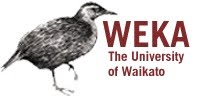 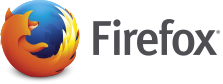 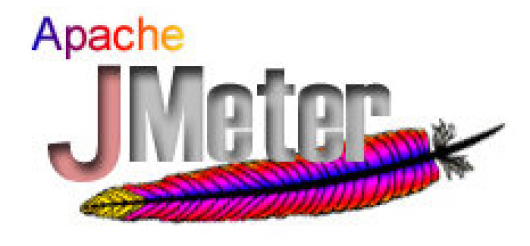 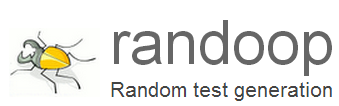 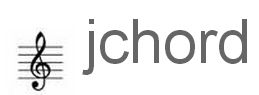 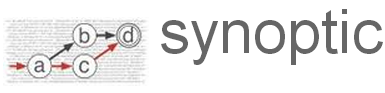 40 versions released in the past 6 years

Searched for “configuration changes”-related messages in 7022 commits 
     and 28 change logs

Count the number of changes made to configuration options
20
[Speaker Notes: We want to investigate the question: do configuration changes arise in practice?

(click)

We select 8 open-source programs, some of them are written in C and some of them are written in Java

(click)

We selected 40 versions released in the past 6 years

(click)

Read the text

(click)

Read the text]
Results
Configuration changes arise in every version of all software systems
(394 configuration changes in total)
Fix bugs
Reliability
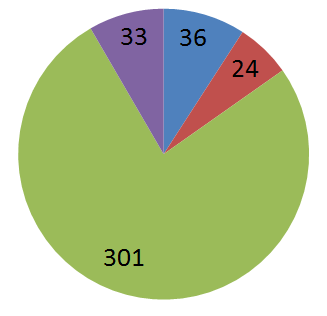 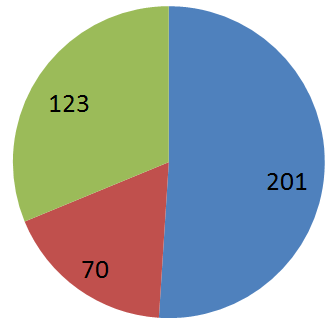 Renaming
Modified
Options
Added
Options
Enhance features
Deleted
Options
Configuration change can lead to unexpected behaviors (details later)
21
[Speaker Notes: As a result, we found configuration changes arise in every version of all software systems

(click)

There are around 400 configuration changes in total

(click)

Around half of them are used to add new options, and the rest are used to modify or delete existing options.

(click)

If we look at the data in a different angle, the vast majority of config changes are used to enhance software features, while a small number of them are used to improve software reliability, fix bugs, or simply do renmaing.

(click)

As I will show later, those configuration changes can lead to unexpected software behaviors across versions.]
Outline
Example

A Study of Configuration Evolution

The ConfSuggester Technique

Evaluation

Related Work

Contributions
22
[Speaker Notes: Next I am going to detail the confSuggester technique]
Key insights of ConfSuggester
Control flow propagates most configuration options’ effects


The execution traces on the old version can serve as the “intended behavior”
The control flow difference and their impacts provides diagnosis clues
/* a configuration option in  JMeter */
String output_format = readFromCommandLine();  
...
if (output_format == “XML”) {
   saveAsXML();
} else {
   saveAsCSV();
}
The evaluation result of this predicate affects the 
 next 1000+ instructions
23
[Speaker Notes: There are two key insights in the design of ConfSuggester. First, for most configuration options, control flow propagates their effects.

(click)

in the Jmeter example, when the output_format configuration option is read from command line, it affects the control flow of whether saving the result as an xml file or as an csv file.

(click) 

We can often use the execution trace on the old version to serve as the intended behavior, and then compare it with the execution trace on the new version.

The difference often indicate which parts of a program might be wrong and why

(click)

For this predicate affected by the output_format option, it affects the next 1000’s instruction execution.]
Workflow of ConfSuggester
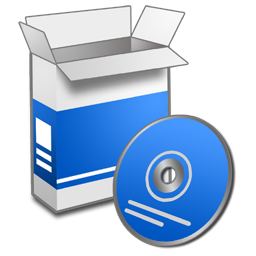 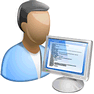 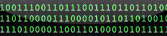 Old version
An old trace
Trace
Comparison
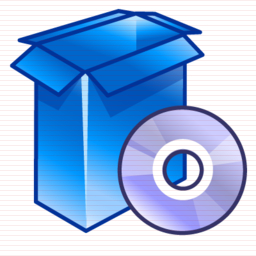 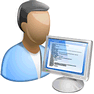 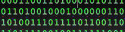 A new trace
New version
Root Cause
Analyzer
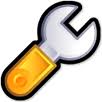 1.
2.
3. …
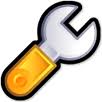 Report
Deviated execution parts
(at the predicate-level)
24
[Speaker Notes: ConfSuggester uses the following workflow.

(click)

It takes two program versions as input

(click)

Then, it asks the users to demonstrate the software behaviors on both versions. Each user demonstration produces an execution trace

(click)

Then, confsuggeser compares two execution traces

(click)

And identify a set of deviated predicates

(click)

Then, ConfSuggester analyzes the root causes to find a list of suspicious configuration options


The workflow of ConfSuggester is fairly complex. Essentially, it contains 3 steps, first

(click and go to the next slide)]
Workflow of ConfSuggester
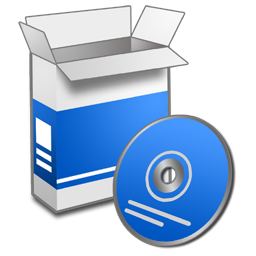 User demonstration: 
 show the error
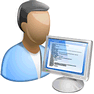 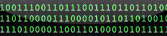 Old version
An old trace
Dynamic analysis: 
understand the 
behavior
Trace
Comparison
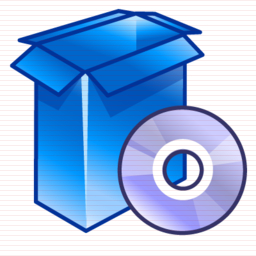 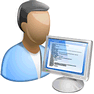 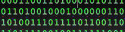 A new trace
New version
Static analysis: 
compute the solution
Root Cause
Analyzer
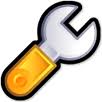 1.
2.
3. …
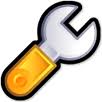 Report
Deviated execution parts
(at the predicate-level)
25
[Speaker Notes: It uses user demonstration to show the error

(click)

Then, it uses dynamic analysis to understand the software behavior

(click)

Then, it uses static analysi to compute the solution]
Workflow of ConfSuggester
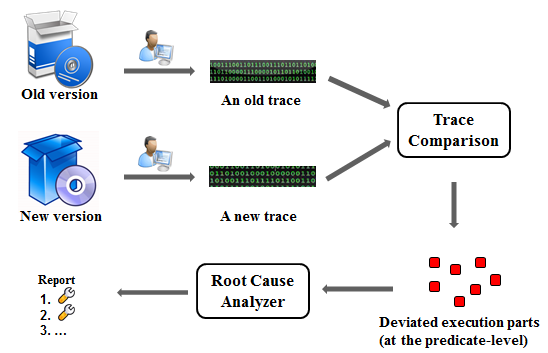 26
[Speaker Notes: Let’s look at the first step

(click after the animation is done)]
User demonstration
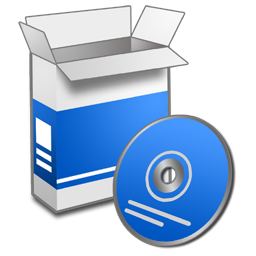 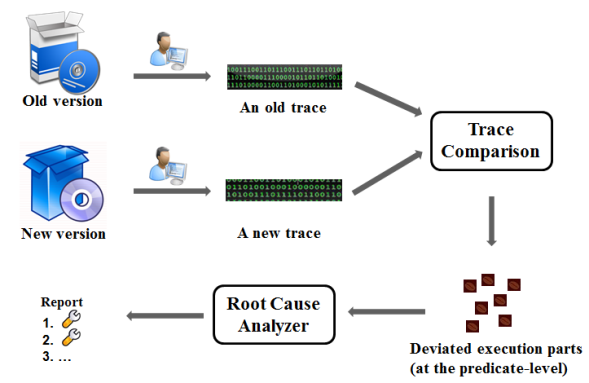 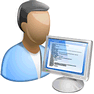 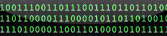 Old version
An old trace
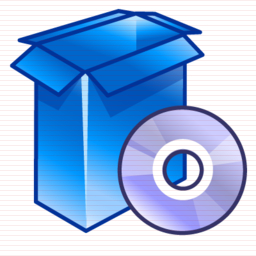 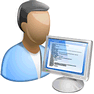 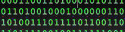 A new trace
New version
Code instrumentation, monitoring:
predicate execution frequency and result
execution of each other instruction
27
[Speaker Notes: (click)

ConfSuggesters instruments two program versions by monitoring the predicate execution frequency and its execution results. It also monitors the execution of each other instructions.

(click)

Then it asks the user to demonstrate the behavior on two instrumented versions

(click)

Each user demonstration produces an execution trace]
Execution trace comparison
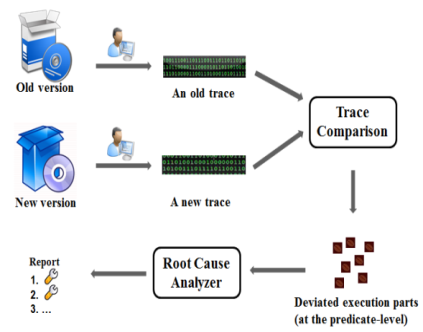 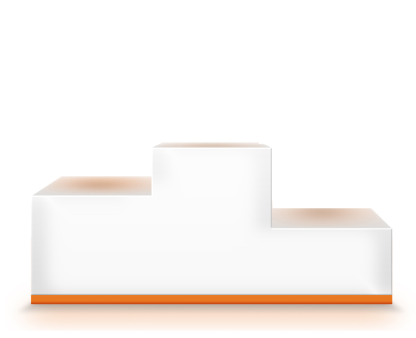 An old trace
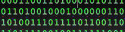 A new trace
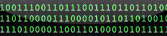 : a predicate
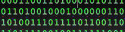 Identifying
deviated
predicates
Ranking
deviated
predicates
Matching
predicates
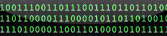 : a deviated predicate
28
[Speaker Notes: The second step of execution trace comparison contains 3 steps

(click)

First, confsuggester uses a static statement matchiing algorithm to find the matched predicate on the new execution trace

(click)

Of course, some predicates may not have matched ones

(click)

In the second step, confsuggester identifies the behaviorally-deviated predicates across execution traces

(click)

Then, confsuggester ranks the identified deviated predicates by their impacts]
Matching predicate across traces
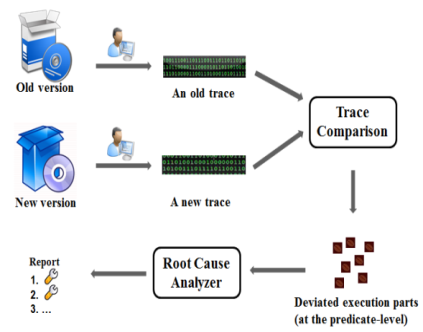 JDiff algorithm [Apiwattanapong’07]
Tolerate small changes between versions
...
if (isValidFormat(output_format) {
   //check validity 
}

if (output_format == “XML”) {
    checkXMLParser();
    saveAsXML();
} else {
    saveAsCSV();
}
...
...
if (output_format == “XML”) {
    saveAsXML();
} else {
    saveAsCSV();
}
...
New version
Old version
29
[Speaker Notes: In the first step, confsuggester uses a Jdiff algorithm to match statement across versions. The Jdiff algorithm can tolerate small changes.

(click)

For example, we have an old program version and its new version. The blue part represents the changed code part

(click)

In this code example, there are 3 predicates. 

(click)

The Jdiff algorithm can correct identify the two red predicates are matched across execution traces]
Identifying deviated predicates
Goal:
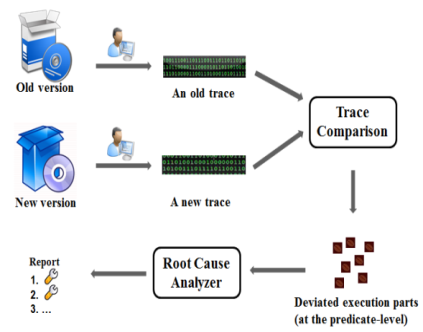 a predicate p’s behavior  in an execution trace t:

        ϕ (p, t) =


       a predicate p’s behavior  difference across executions:

 deviation(p, told, tnew) = | ϕ (p, told) - ϕ (p, tnew) |


p is a deviated predicate, if   deviation(p, told, tnew) > δ
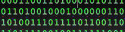 …
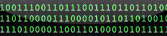 : a predicate
: a deviated predicate
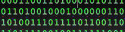 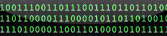 An old trace
A new trace
30
[Speaker Notes: Next, confsuggesters identifies behaviorally-deviated predicates between 2 execution traces.

(click)

We define a metric to capture a predicate p’s behavior in an execution t.
This predicate combines the predicate execution frequency and the predicate evaluation result, which is the true ratio.

(click)

We also defiine a metric called deviation to capture a predicate p’s behavior change across 2 executions. This deviation metric is the absolute difference between p’s behavior in the old trace and p’s behavior in the new trace.

(click)

Finally, we selected p as a deviated predicate is the deviation value is greater than a threshold, which is 0.1 in our experiment]
Ranking deviated predicates
Rank predicates by their impacts
       
    A predicate p’s deviation impact 
          = deviation(p, told, tnew)  
              × (controlled_instructions(p, told) + controlled_instructions(p, tnew) )
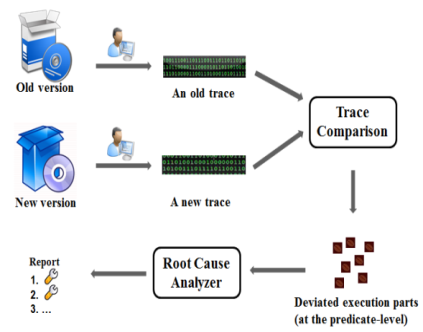 Defined in the previous slide
# of instructions
executed
Old trace
predicate p:
Old trace
...
if (output_format == “XML”) {
    saveAsXML();
} else {
    saveAsCSV();
}
...
if(..)
saveAsXML()
saveAsCSV()
31
[Speaker Notes: controlled_instructions

In the third step, confsuggester ranks deviated predicates by the number of controlled instructions.

(click)

We define a metric to capture a predicate p’s deviation impact. 
The metric multiples the deviation metric, which is defined in step 2, with the number of controlled instructions.

(click)
(click)

Next, I will focus on illustrating the number of controlled instructions by examples

(click)

For the codes snippet in Jmeter, 

(click)

Here is the corresponding control flow graph

(click)

Suppose the old execution trace takes the true branch of the predicate, the number of controlled instruction on the old version is the number of instructions in the saveAsXML() method]
Ranking deviated predicates
Rank predicates by their impacts
       
    A predicate p’s deviation impact 
          = deviation(p, told, tnew)  
              × (controlled_instructions(p, told) + controlled_instructions(p, tnew) )
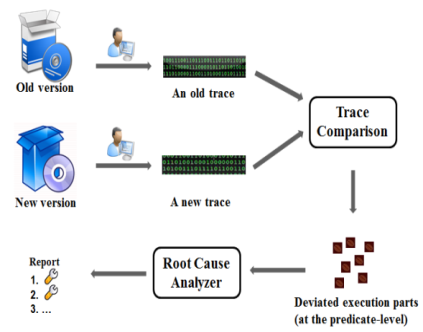 New trace
predicate p:
# of instructions
executed
New trace
...
if (output_format == “XML”) {
    saveAsXML();
} else {
    saveAsCSV();
}
...
if(..)
saveAsXML()
saveAsCSV()
32
[Speaker Notes: (click)

Similarly, if the new exectuion trace takes the false branch, the # of controlled instruction is the instruction executed in the saveAsCSV() method]
Ranking deviated predicates
Rank predicates by their impacts
       
    A predicate p’s deviation impact 
          = deviation(p, told, tnew)  
              × (controlled_instructions(p, told) + controlled_instructions(p, tnew) )
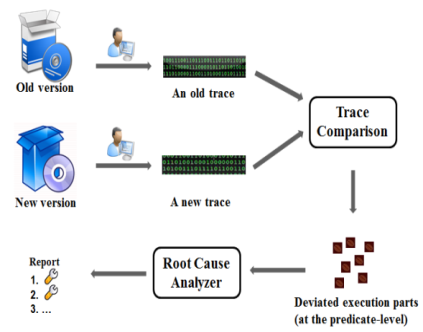 Approximate  the impact of a predicate’s behavior change to the subsequent program execution.
New trace
predicate p:
# of instructions
executed
New trace
...
if (output_format == “XML”) {
    saveAsXML();
} else {
    saveAsCSV();
}
...
if(..)
saveAsXML()
saveAsCSV()
33
[Speaker Notes: Using this metric, confsuggester approximates the impact of predicate’s behavior change to the subsequent program execution]
Root Cause Analyzer
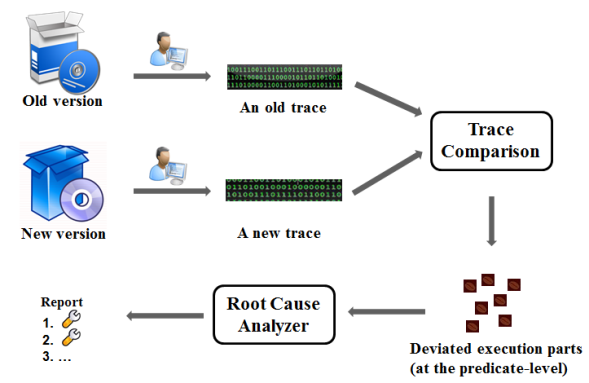 Find configuration options affecting the deviated predicate
Using static thin slicing [Sridharan ’07]
//a configuration option in  JMeter
String output_format = ...;  
...
if (output_format == “XML”) {
   saveAsXML();
} else {
   saveAsCSV();
}
Find the affecting predicate
Compute a backward thin slice 
from here
The behavior of this predicate deviates
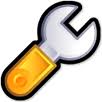 1.
2.
3. …
output_format
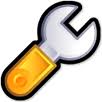 Report
34
[Speaker Notes: In the last step, confsuggester finds configuration options affecting each deviated predicate by using static thin slicing

(click)

For example, in Jmeter

(click)

This predicate is deviated

(click)

Confsuggester computes a backward thin slice from the predicate and identify the configuration options whose initialization statements are in the slice

(click)

Confsuggester outputs the identified affecting predicate as the suspicious configuration options. For the Jmeter example, at the top is the output_format option]
Outline
Example

A Study of Configuration Evolution

The ConfSuggester Technique

Evaluation

Related Work

Contributions
35
[Speaker Notes: Now, I am going to present the evaluation of ConfSuggester]
8 configuration errors from 6 subjects
Non-trivial code changes
Reproduced from change logs and user reports.
36
[Speaker Notes: We evaluated confsuggester on 8 configuration errors from 6 subject programs.

For each subject programs, based on the change logs and user reports, we collected 2 software versions and reproduced the error introduced in the software evolution.]
ConfSuggester’s accuracy
Measure accuracy by the rank of the actual root cause in ConfSuggester’s output
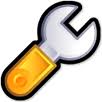 1.
2.
3. …
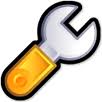 37
[Speaker Notes: We measure the accuracy of ConfSuggester by the rank of the actual root cause in its output

Before we present the results of confsuggester, let me first show you the results of base line and previous work

(click)

We use “arbitrary selection” as a baseline for comparison. That is, if there is no tool support, users may select the suspicious option in an arbitrary order. For this base, the average rank is the half of the available cofniguration option number.

(click)

Our ConfSuggester technique produces significantly better results than the base line

(click)

For 6 errors, the root cause ranks 1st
(read the text on the slide)]
ConfSuggester’s accuracy
Measure accuracy by the rank of the actual root cause in ConfSuggester’s output
Baseline:
Users select options in an arbitrary order
Half  of the total number of available options
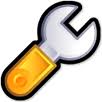 1.
2.
3. …
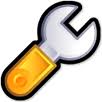 38
ConfSuggester’s accuracy
Measure accuracy by the rank of the actual root cause in ConfSuggester’s output
ConfAnalyzer:
Use program slicing for error diagnosis
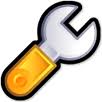 1.
2.
3. …
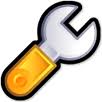 39
ConfSuggester’s accuracy
Measure accuracy by the rank of the actual root cause in ConfSuggester’s output
ConfDiagnoser:
Use trace comparison (on the same version) for error diagnosis
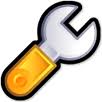 1.
2.
3. …
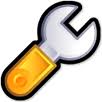 40
ConfSuggester’s accuracy
Measure accuracy by the rank of the actual root cause in ConfSuggester’s output
ConfSuggester:
6 errors: root cause ranks 1st
1 error: root cause ranks 3rd
1 error: root cause ranks 6th
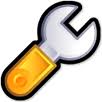 1.
2.
3. …
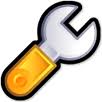 41
[Speaker Notes: Change the slides

We measure the accuracy of ConfSuggester by the rank of the actual root cause in its output

(click)

We use “arbitrary selection” as a baseline for comparison. That is, if there is no tool support, users may select the suspicious option in an arbitrary order. For this base, the average rank is the half of the available cofniguration option number.

(click)

Our ConfSuggester technique produces significantly better results than the base line

(click)

For 6 errors, the root cause ranks 1st
(read the text on the slide)]
ConfSuggester’s efficiency
User demonstration
  6 minutes per error, on average
 


Error diagnosis
 4 minutes per error, on average
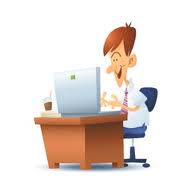 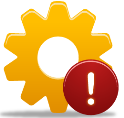 42
[Speaker Notes: Does our technique take too much time? No, ConfSuggester just runs in a practice amount of time.

The user demonstration costs less than 6 minutes per error, on average

And the error diagnosis costs less than 4 minutes per error, on average.]
Outline
Example

A Study of Configuration Evolution

The ConfSuggester Technique

Evaluation

Related Work

Contributions
43
[Speaker Notes: Now, I am going to discuss some related work]
Related work on configuration error diagnosis
Tainting-based techniques
Dynamic tainting [Attariyan’08], static tainting [Rabkin’11]
Focuses exclusively on crashing errors 

Search-based techniques
Delta debugging [Zeller’02], Chronus [Whitaker’04]
Requires a correct state for comparison,  or OS-level support

Domain-specific techniques
PeerPressure [Wang’04], RangeFixer [Xiong’12]
Targets a specific kind of configuration errors, and does not support a general language like Java
A common limitation: do not support configuration error diagnosis in software evolution.
44
[Speaker Notes: Several configuration error diagnosis techniques are developed in the literature

(click)

First, tainting-based techniques exclusively focus on crashing errors, while our technique can also handle non-crashing errors.

(click)

Search-based technique like delta debugging and Chronus often require a correct state for comparison or OS-level support, while our techniques eliminate these assumptions

(click)

There are also domain-specific techniques developed for a specific kind of configuration errors. However, these techniques do not support a general language like Java.

(click)

Furthermore, all previous techniques do not support configuration errors in software evolution.]
Outline
Example

A Study of Configuration Evolution

The ConfSuggester Technique

Evaluation

Related Work

Contributions
45
[Speaker Notes: (say nothing, go to the next slide)]
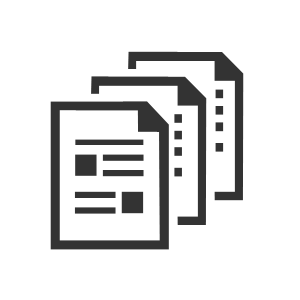 Contributions
ConfSuggester
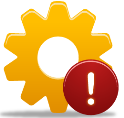 Configuration errors
A technique to diagnose configuration errors for evolving software
Compare relevant predicate behaviors between executions from two versions






The ConfSuggester tool implementation
     http://config-errors.googlecode.com
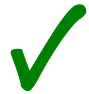 Accessible: no assumption about user background
    Easy-to-use: fully automated
    Portable: no changes to OS or runtime environment
    Accurate: few false positives
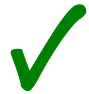 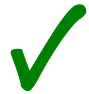 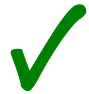 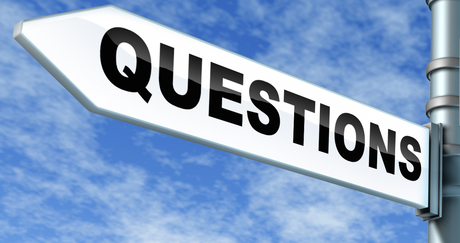 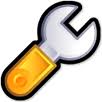 1.
2.
3. …
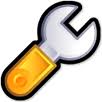 Report
46
[Speaker Notes: To sum up, Today, I have presented a technique to diagnose configuration errors for evolving software. The key takeway message is that we can compare relevant predicate behaviors between executions from 2 software versions to reason about the solutions.

(click)

We have achieved our design goals, making our technique accessible, easy-to-use, protable, and accurate.

(click)

The tool implementation can be downloaded from the following URL

(click)

Now I would like to take some questions

Thank you, Kivanc!]